Figure 4. Diffusion dynamics of influenza A virus NA mRNA as revealed by FRAP in influenza virus-infected MDCK cells. ...
Nucleic Acids Res, Volume 36, Issue 15, 1 September 2008, Pages 4913–4928, https://doi.org/10.1093/nar/gkn475
The content of this slide may be subject to copyright: please see the slide notes for details.
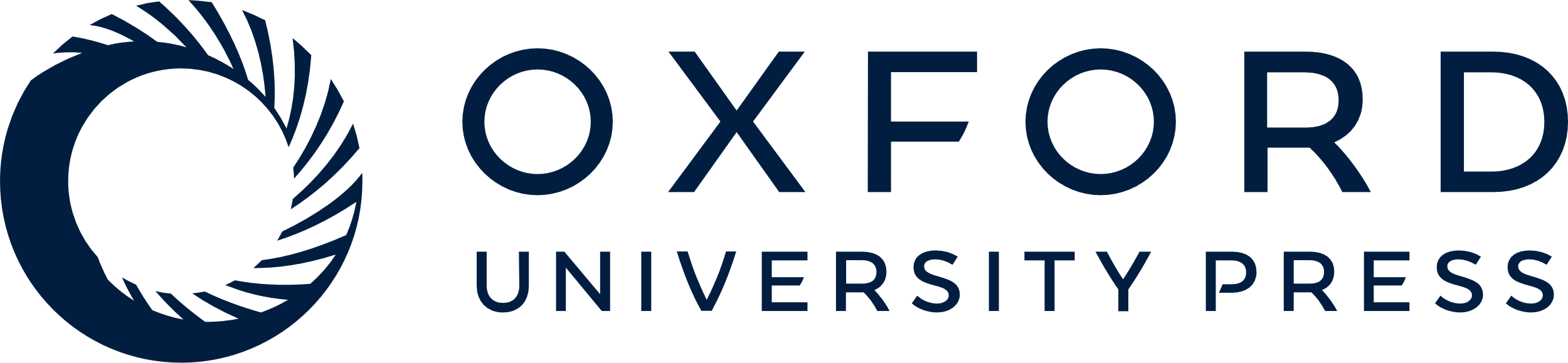 [Speaker Notes: Figure 4. Diffusion dynamics of influenza A virus NA mRNA as revealed by FRAP in influenza virus-infected MDCK cells. Confocal-FRAP measurements were carried out in influenza virus-infected MDCK cells using a 100·objective at 3 h p.i. (A and B) Serial FRAP images of NA mRNA at 37°C in influenza virus-infected MDCK cells. (C and D) Serial FRAP images of NA mRNA at 23°C in influenza virus-infected MDCK cells. (E) Typical recovery curves (n = 6) of the FRAP measurements of NA mRNA in influenza virus-infected MDCK cell nuclei at 23 and 37°C, respectively. (F) Typical recovery curves (n = 6) of the FRAP measurements of NA mRNA in influenza virus-infected MDCK cell cytoplasm at 23 and 37°C, respectively. (G) Typical recovery curves (n = 6) of the FRAP measurements of NA mRNA in influenza virus-infected MDCK cell nuclei at 37°C after ATP depletion. (H) Typical recovery curves (n = 6) of the FRAP measurements of NA mRNA in influenza virus-infected MDCK cell cytoplasm at 37°C after ATP depletion. The bleached areas are indicated by arrowheads and rectangles. Bars, 10 µm.


Unless provided in the caption above, the following copyright applies to the content of this slide: © 2008 The Author(s)This is an Open Access article distributed under the terms of the Creative Commons Attribution Non-Commercial License (http://creativecommons.org/licenses/by-nc/2.0/uk/) which permits unrestricted non-commercial use, distribution, and reproduction in any medium, provided the original work is properly cited.]